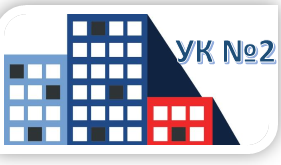 ООО «УПРАВЛЯЮЩАЯ КОМПАНИЯ №2»
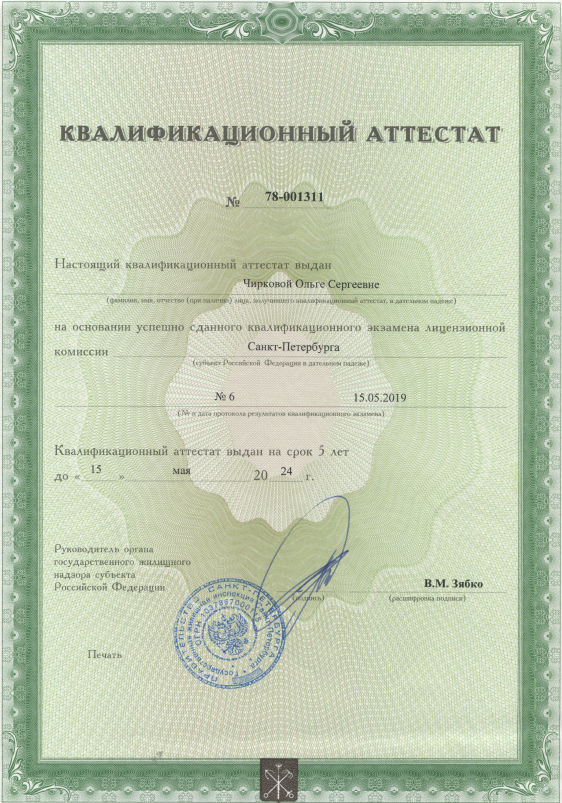 ООО «УК №2» осуществляет свою деятельность на территории Ленинградской области на основании Лицензии на управление многоквартирным домом. 
Все руководство организации имеет квалификационные аттестаты
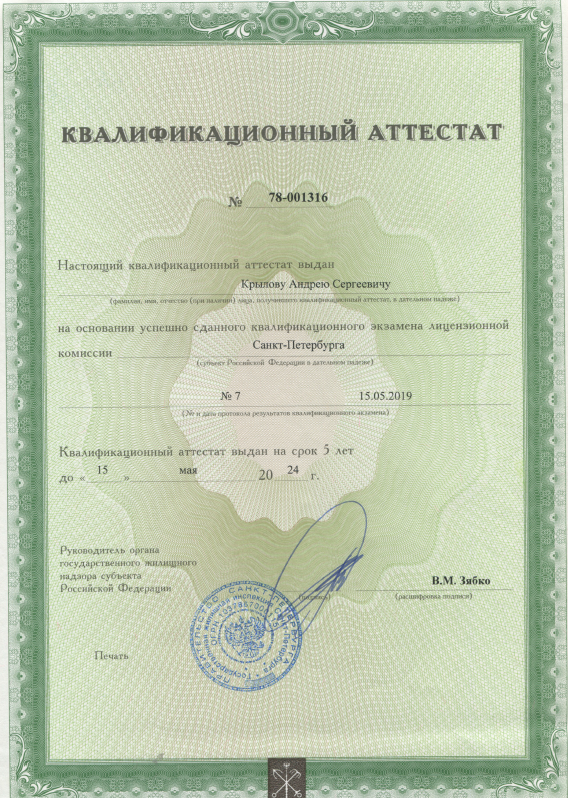 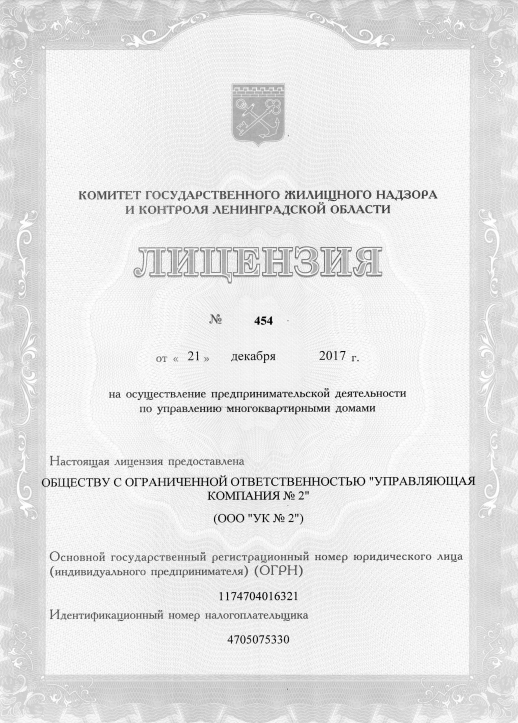 Повышение квалификации специалистов – одно из необходимых направлений развития.
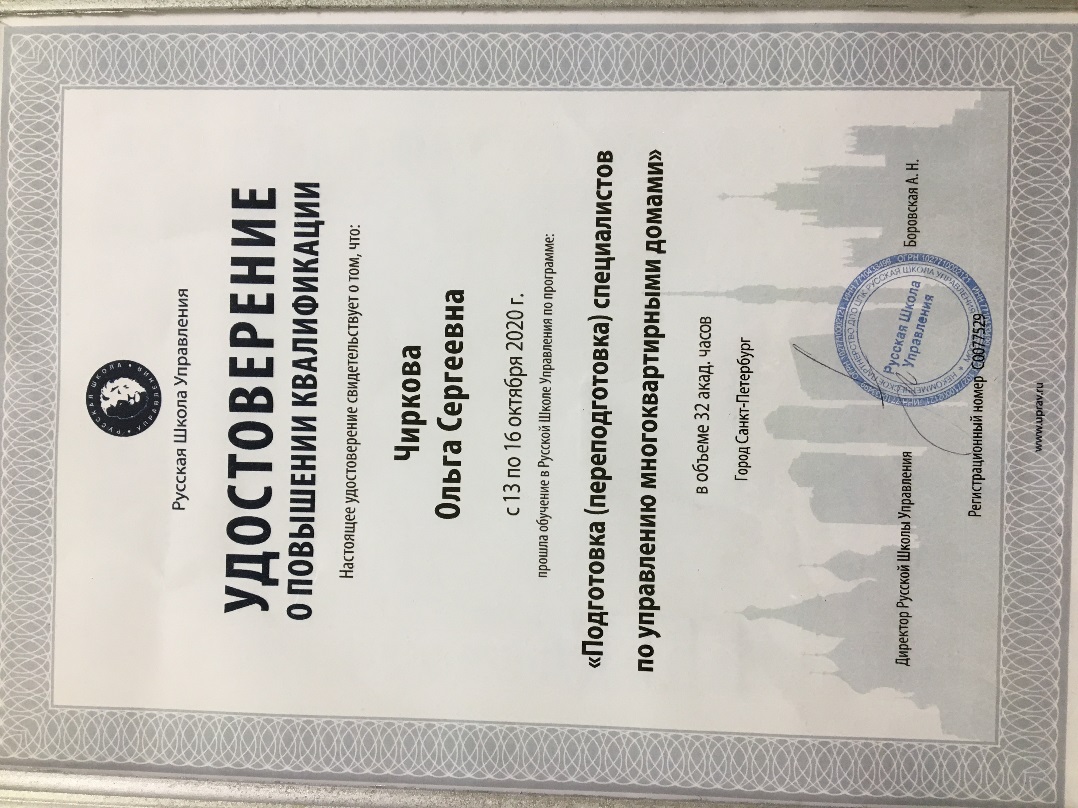 Коллектив ООО «УК №2»активно участвует в городских конкурсах и мероприятиях.
Управление осуществляют квалифицированные специалисты с многолетним опытом работы в области жилищно-коммунального хозяйства.
В ЖК «Кировский посад» одни из лучших полисадников города Кировска!
ООО «Управляющая компания №2» совместно с жителями квартала  активно участвует в его озеленении.
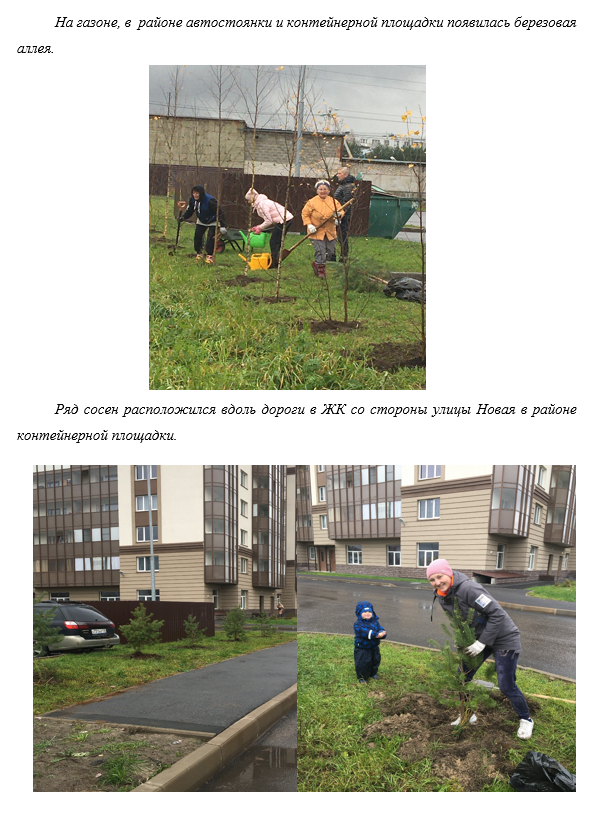 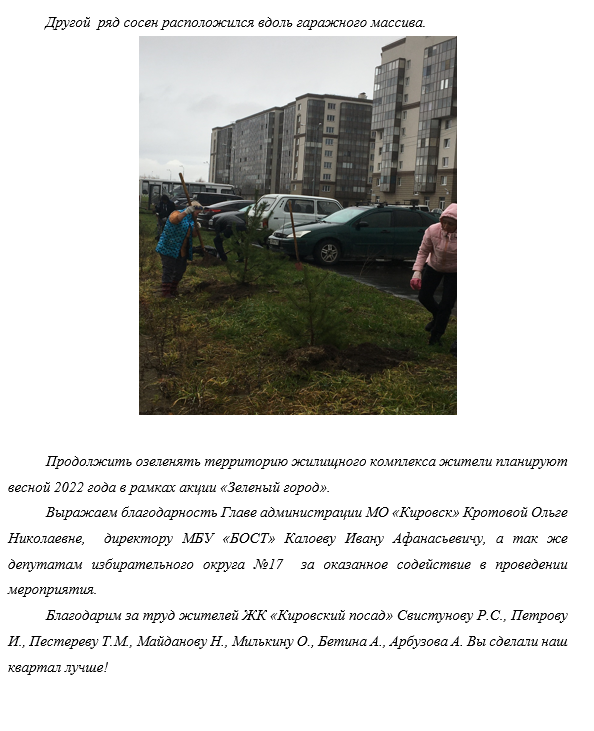 Каждый житель имеет возможность участвовать в решении вопросов приняв участие в опросах на официальной странице группы управляющей компании в  Вконтакте
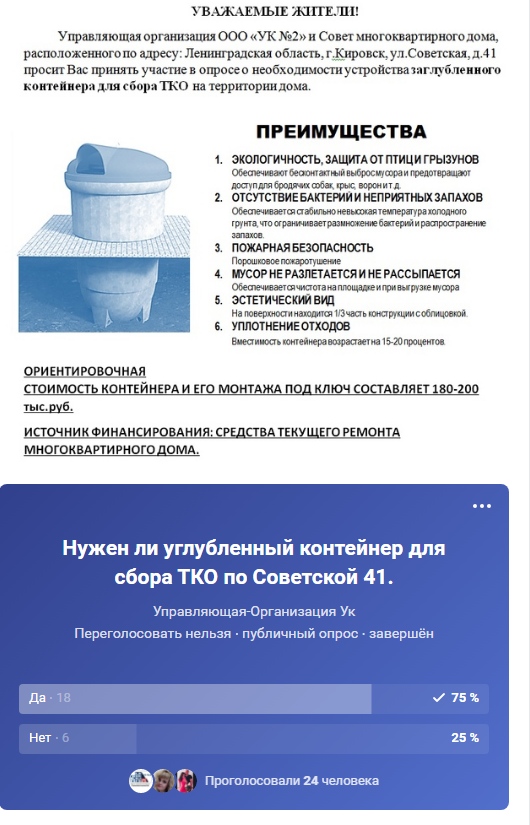 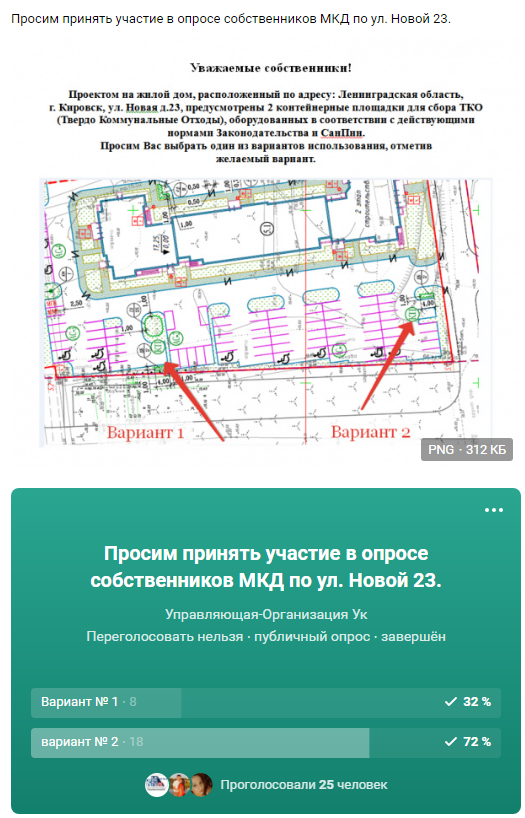 ООО «УПРАВЛЯЮЩАЯ КОМПАНИЯ №2»- управляющая организация, активно внедряющая средства коммуникации и программное обеспечение в свою работу с целью взаимодействия с населением. Каждый житель имеет возможность использовать мобильное приложение УК для быстрого отправления заявки напрямую в управляющую компанию с ее описанием и фото.
В преддверии 2020 года ООО «УК №2» проведен конкурс на лучшую новогоднюю игрушку квартала. Победители конкурса были награждены памятным подарком и дипломом.  В подарок на Новый год жители квартала получили Новогоднюю елку, на которой и разместились все игрушки, сделанные жителями к конкурсу!
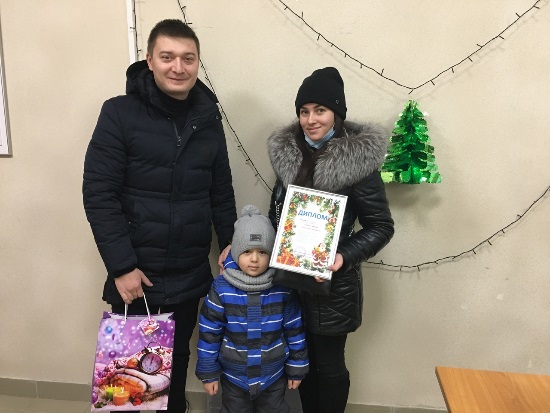 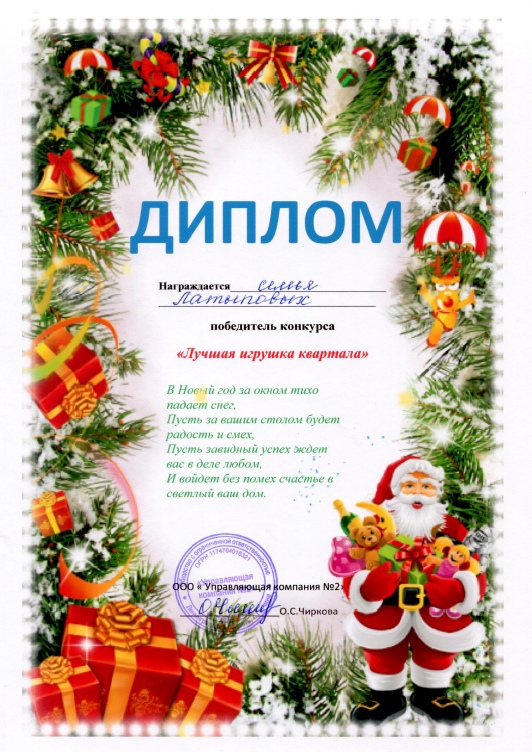 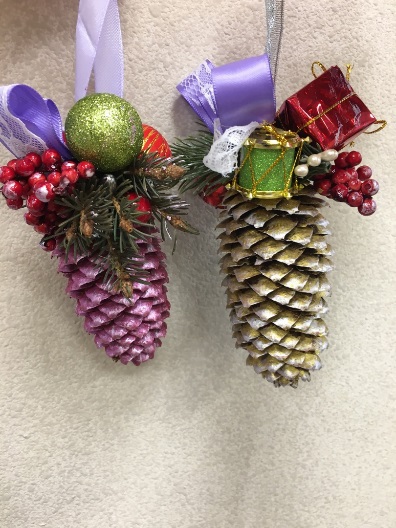 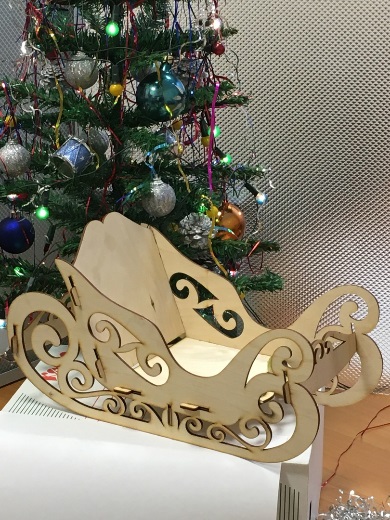 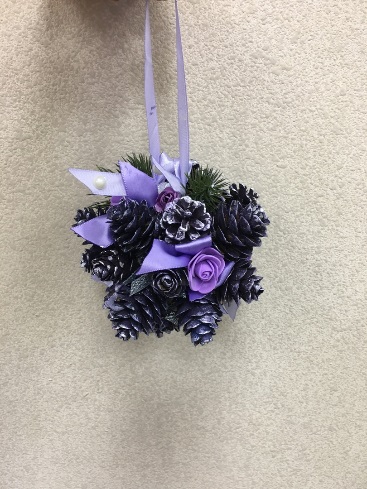 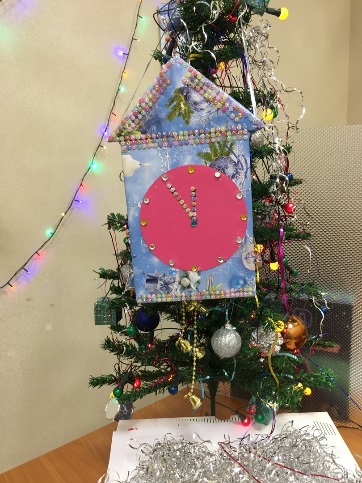 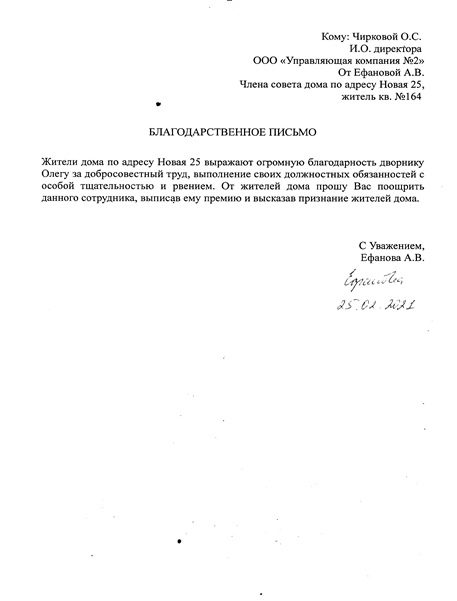 Жители и советы многоквартирных домов с благодарственными письмами! Это предает уверенности и стимула для дальнейшей плодотворной работы!
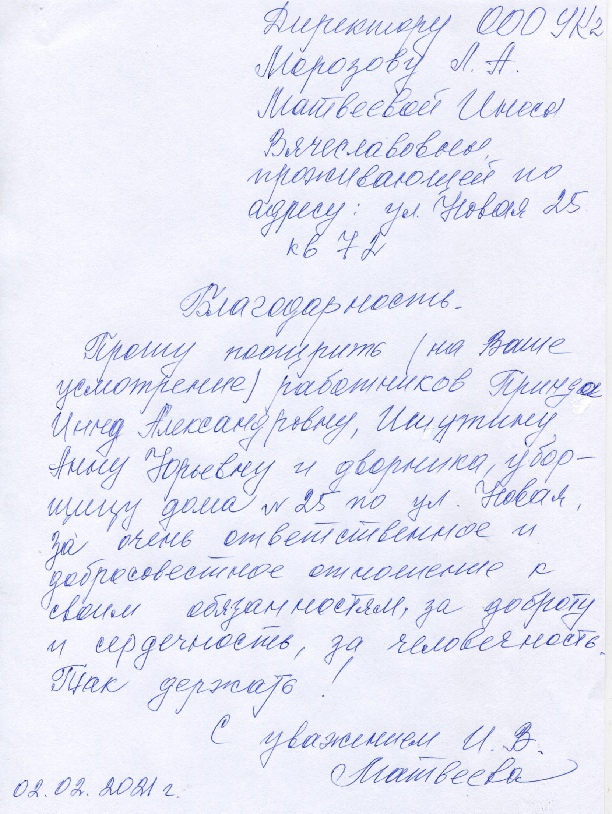 Все о той весне…
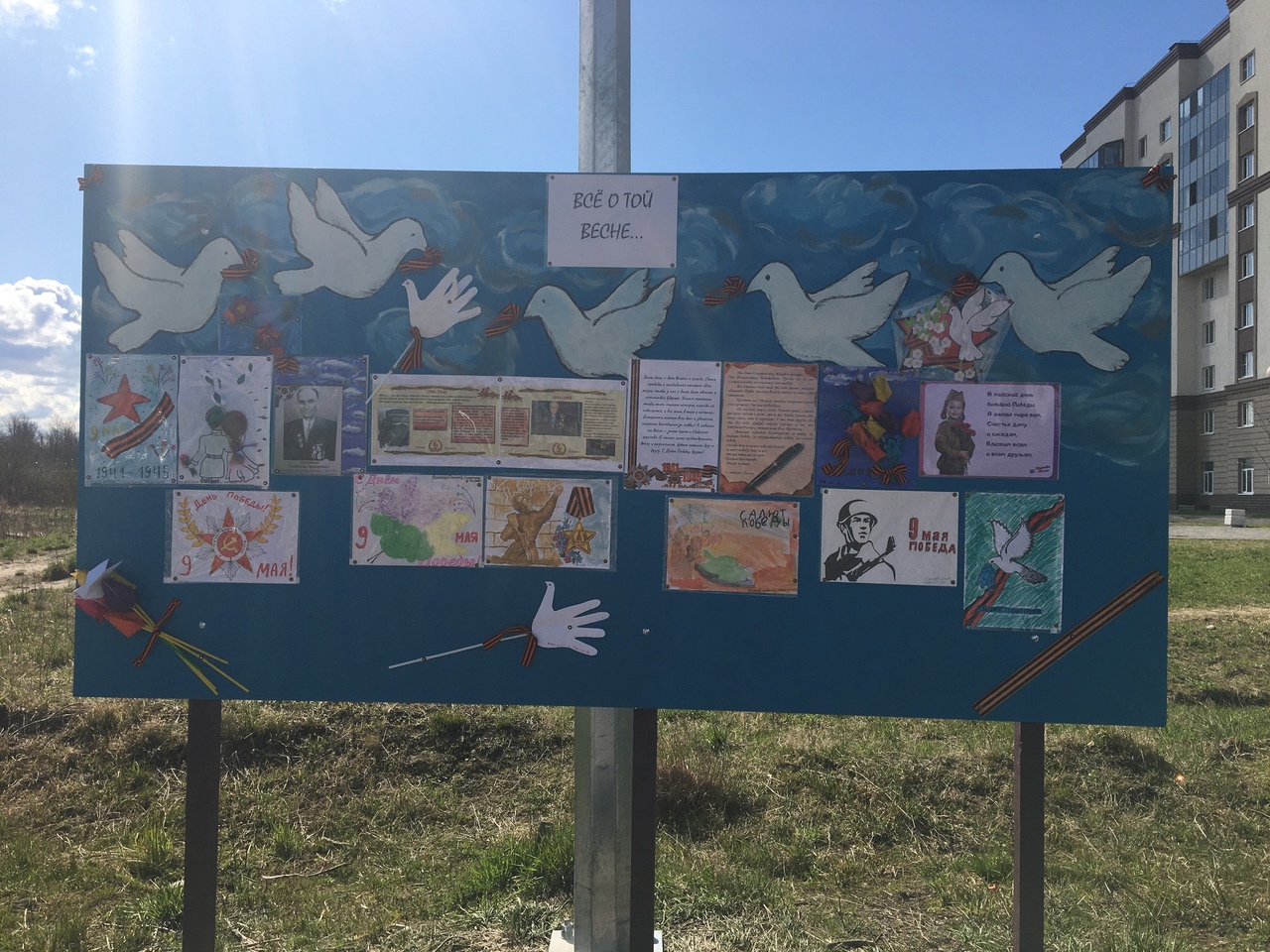 Все работы были размещены на специальном стенде, установленном управляющей компанией в районе квартального проезда
9 мая управляющей организацией ООО «УК №2» организован праздник на территории квартала с костюмированным оформлением. Каждый житель мог пострелять по мишеням, посидеть в парашютной экипировке и многое другое.
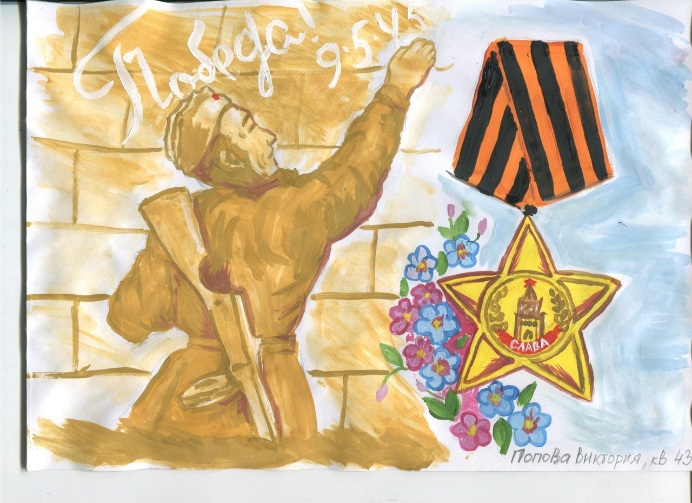 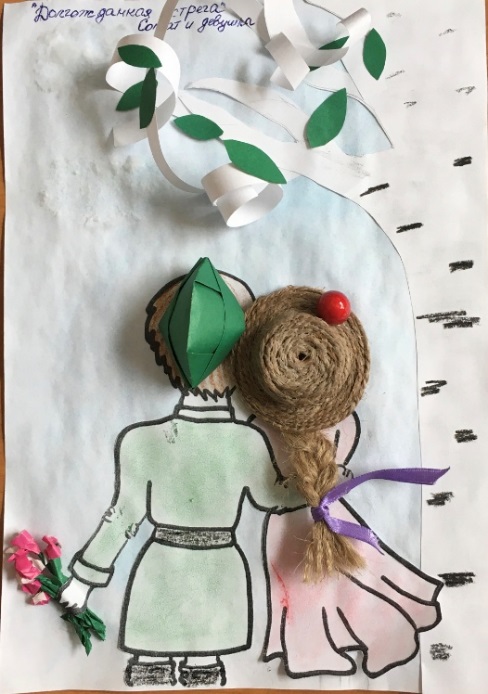 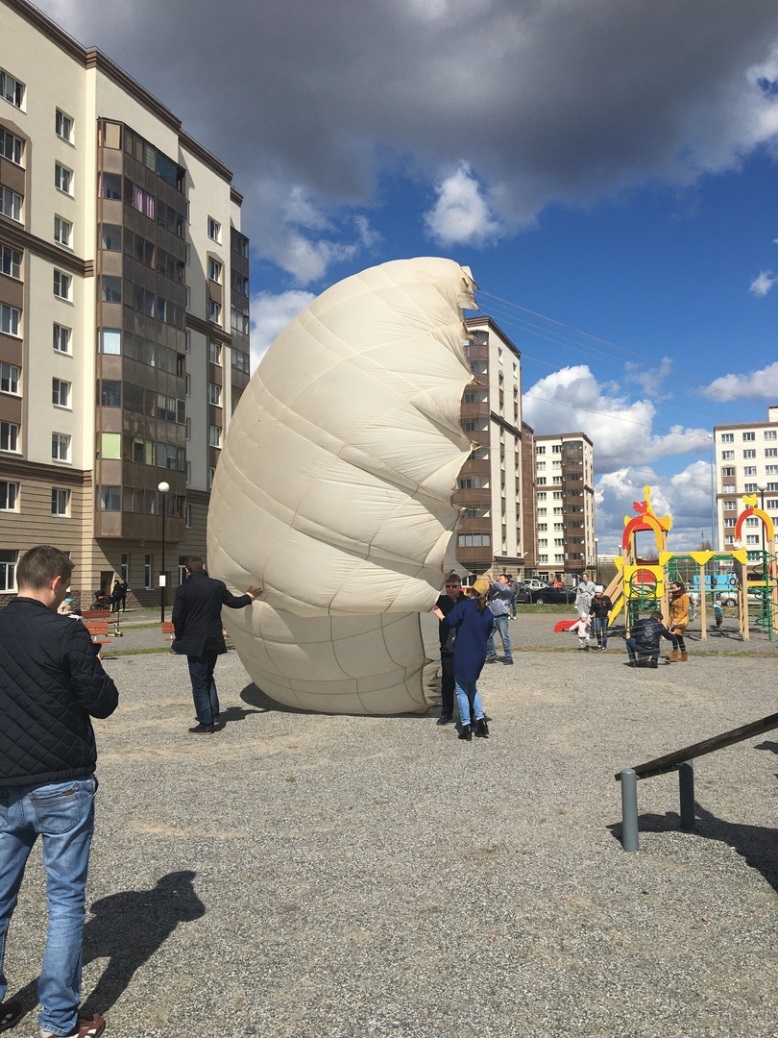 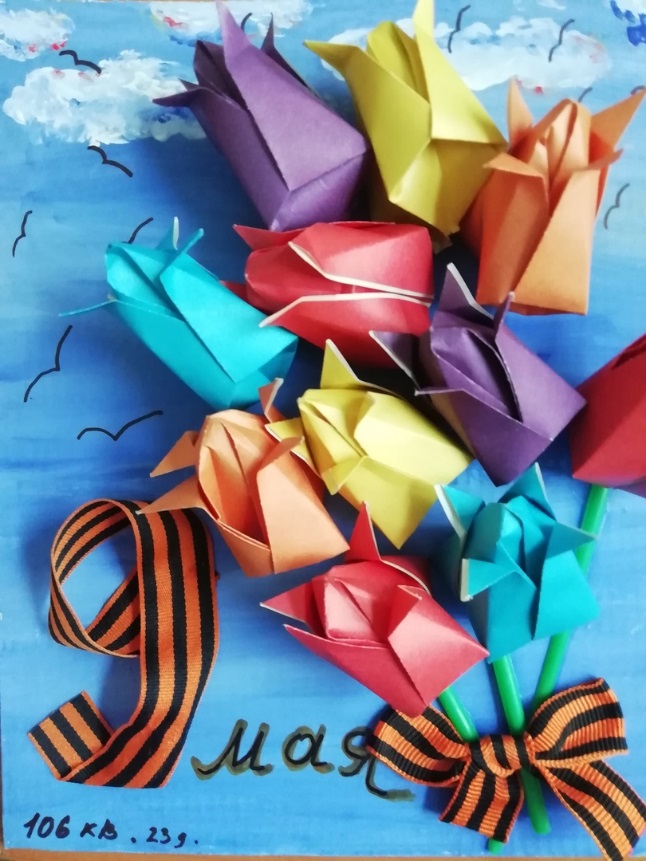 Расходование средств на текущий ремонт – информация, подлежащая раскрытию организациями в сфере ЖКХ. Прозрачность отчетности – залог долгой и плодотворной работы!
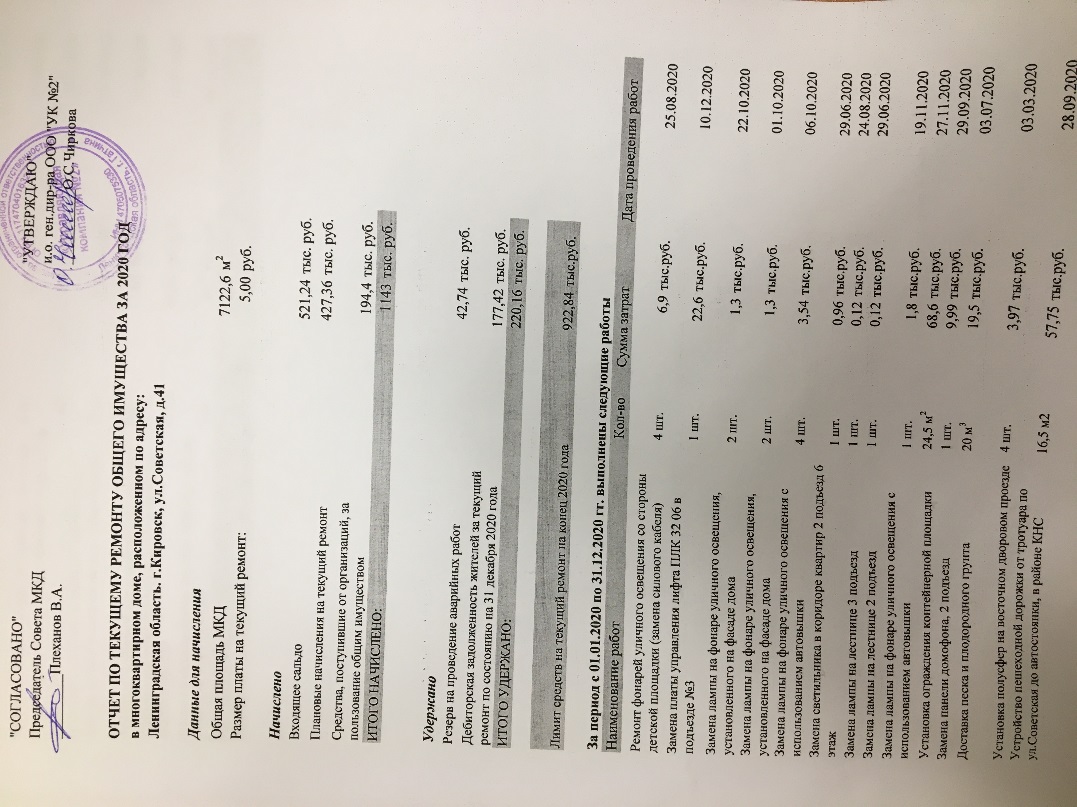 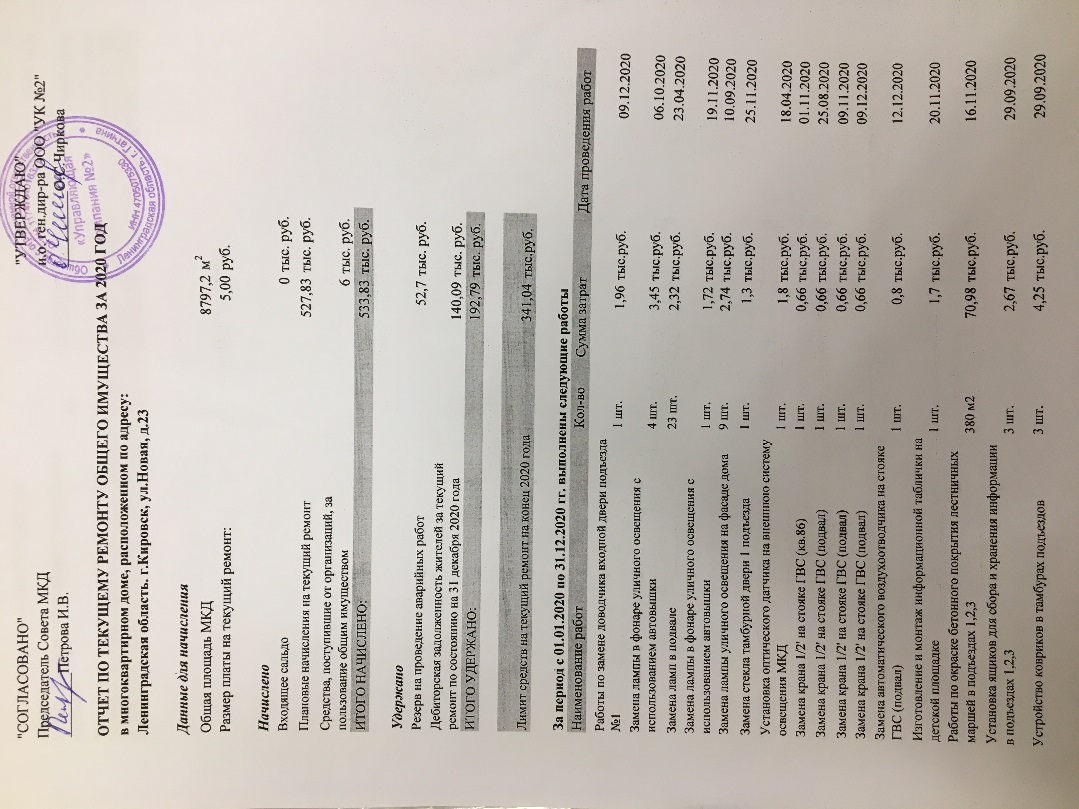 Минимизация заявок жителей путем предупреждения аварийных ситуаций и проведения плановых осмотров дала свои результаты!
Работы по текущему ремонту ООО «УК №2»
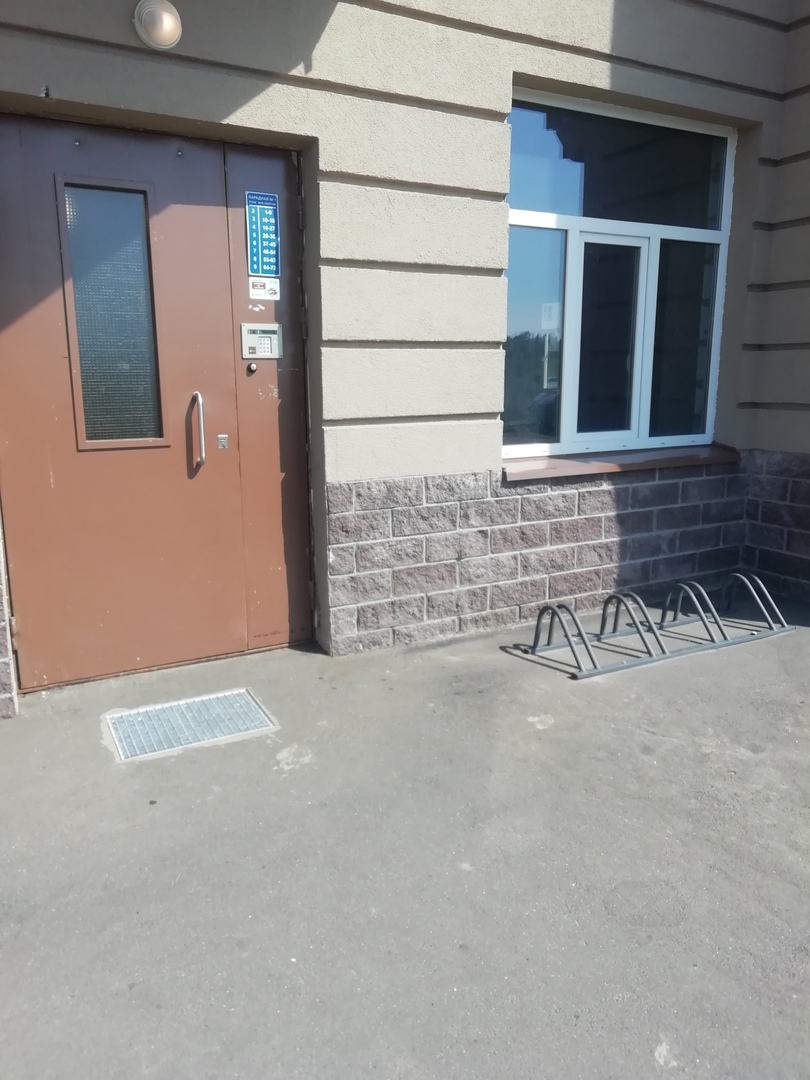 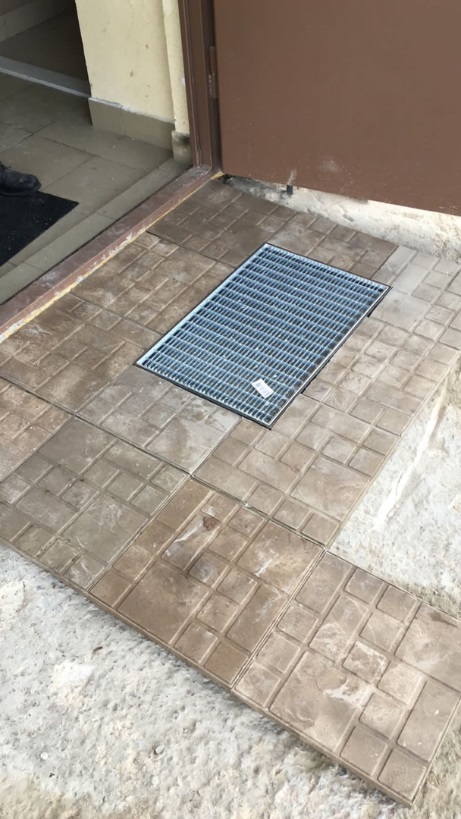 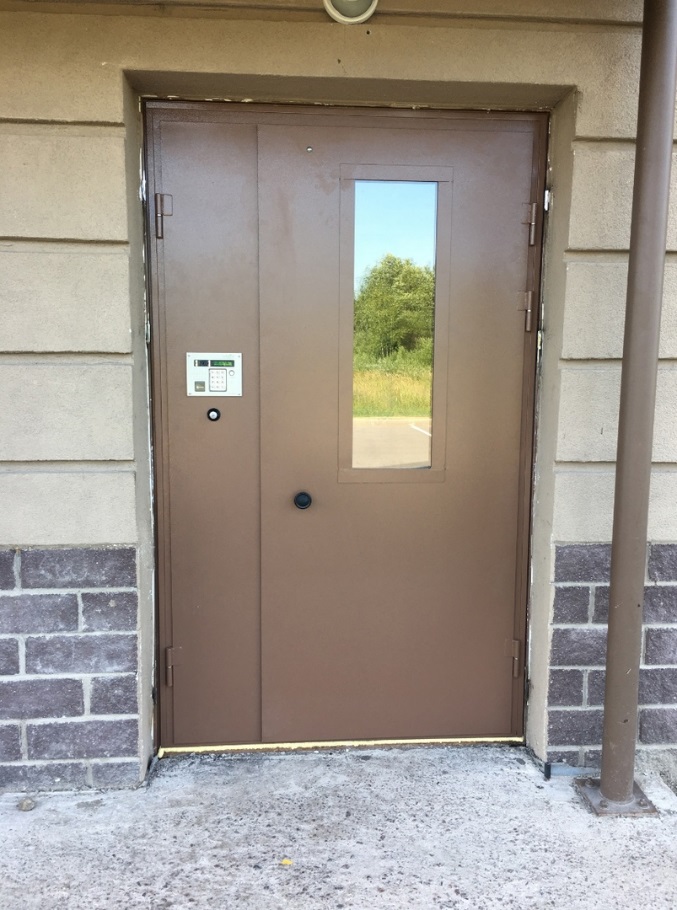 6 место в рейтинге Надежных партнёров Ленинградской области!
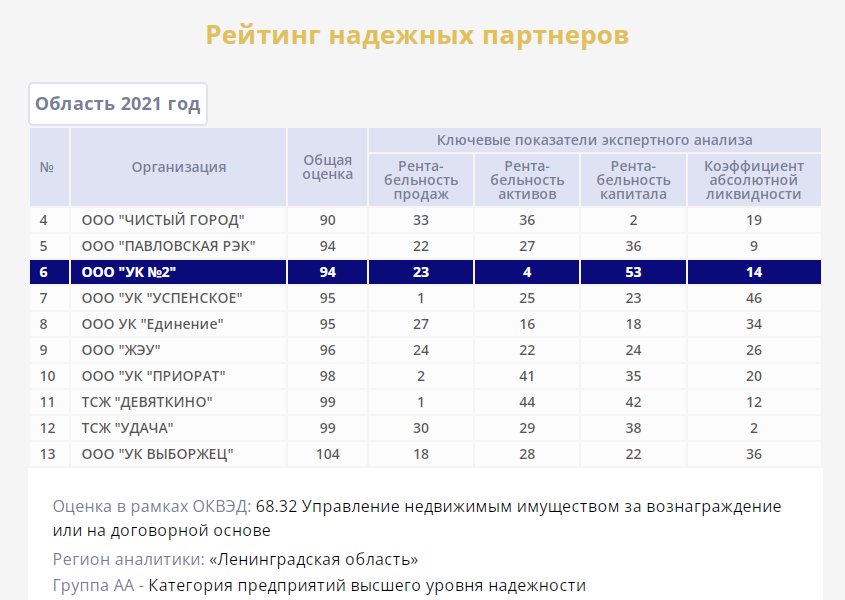 Инновации в мире техники и приборостроения уже в ООО «УК №2»
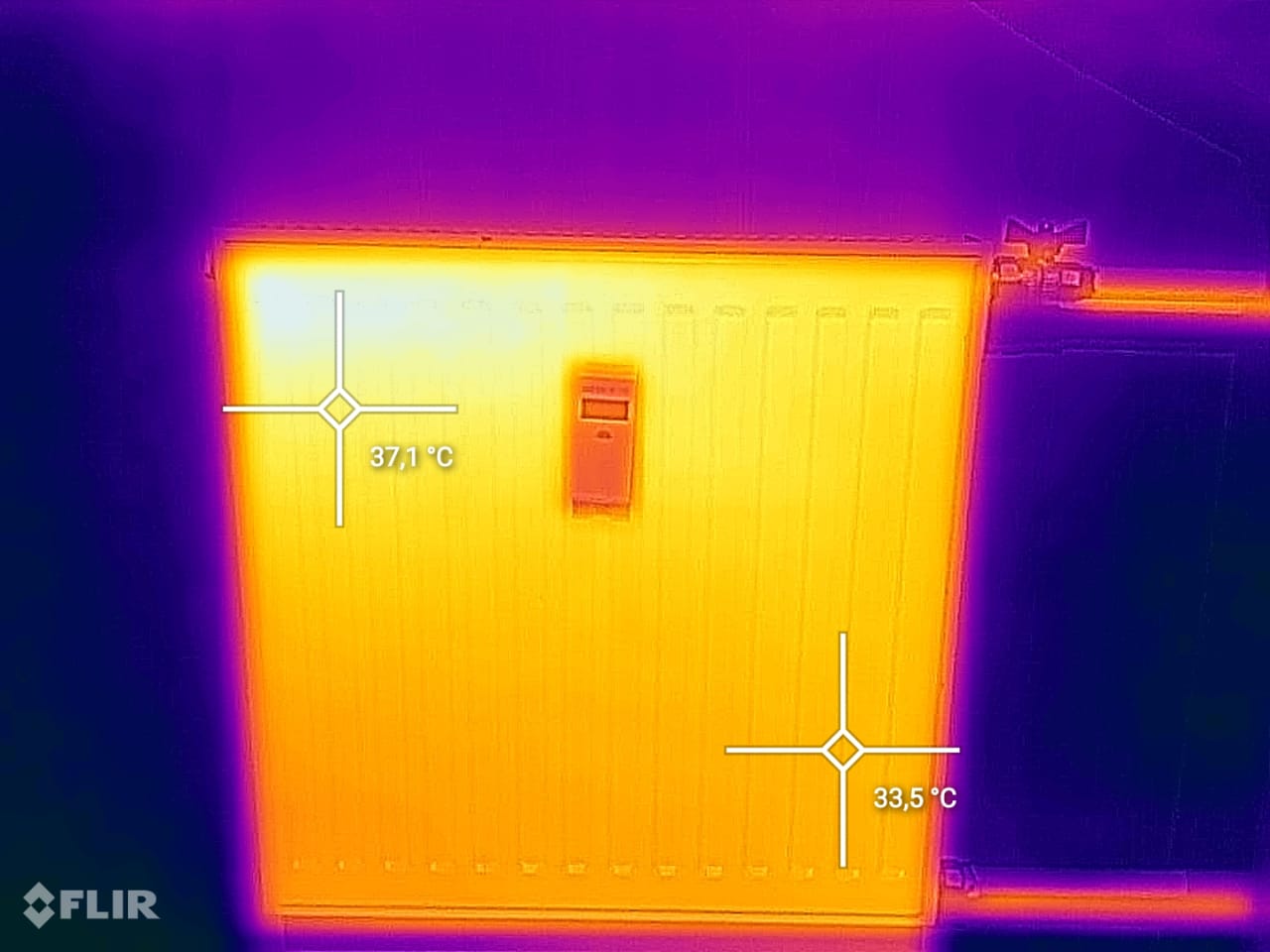 Обследование системы теплоснабжения при помощи тепловизора
Обследование труднодоступных мест с помощью квадрокоптера